Public Participation
Presented By: Saman Sana
Lecturer
Department of Environmental Sciences
University of Veterinary and Animal Sciences
Introduction
Public involvement is a fundamental principle of the EIA process. 
Timely, well planned and appropriately implemented public involvement programs will contribute to EIA studies and to the successful design, implementation, operation and management of proposals. 
Specifically public involvement is a valuable source of information on key impacts, potential mitigation measures and the identification and selection of alternatives. 
Nearly all EIA systems make provision for some type of public involvement. 
At a minimum, public involvement must provide an opportunity for those directly affected by a proposal to express their views regarding the proposal and its environmental and social impacts.
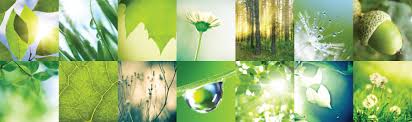 Purpose
The purpose of public involvement is to:
inform the stakeholders about the proposal and its likely effects;
canvass their inputs, views and concerns; and
take account of the information and views of the public in the EIA and decision making.
Key Objectives
The key objectives of public involvement are to:
obtain local and traditional knowledge that may be useful for decision-making;
facilitate consideration of alternatives, mitigation measures and tradeoffs;
ensure that important impacts are not overlooked and benefits are maximized;
reduce conflict through the early identification of contentious issues;
provide an opportunity for the public to influence project design in a positive manner (thereby creating a sense of ownership of the proposal);
improve transparency and accountability of decision-making; and
increase public confidence in the EIA process.
Levels and forms of public involvement
In practice, public involvement in EIA largely corresponds to consultation. 
However, participation will be appropriate in many circumstances, for example, where a local population is displaced or relocated as a result of a project. 
A few countries also make provision for mediation or negotiation facilitated by a neutral third party. 
In principle, these approaches to public involvement in EIA are distinctive and relatively separate. However, they may be used in combination; for example, consultation and participation can be appropriate at different stages of the same EIA process.
Stakeholders Involved
The range of stakeholders involved in an EIA typically includes:
the people “ individuals, groups and communities “ who are affected by the proposal;
the proponent and other project beneficiaries;
government agencies;
NGOs and interest groups; and
others, such as donors, the private sector, academics etc.
Local People
Individuals or groups in the affected community will want to know what is proposed; what the likely impacts are; and how their concerns will be understood and taken into account.
They will want assurances that their views will be carefully listened to and considered on their merits.
They will want proponents to address their concerns
They will also have knowledge of the local environment and community that can be tapped and incorporated into the baseline data.
Proponents
Understandably, proponents will wish to shape the proposal to give it the best chance of success.
Often, this involves trying to create public understanding and acceptance of the proposal through the provision of basic information.
More creatively, project design can be improved through using public inputs on alternatives and mitigation and understanding local knowledge and values.
Government agencies
The government agencies involved in the EIA process will want to have their policy and regulatory responsibilities addressed in impact analysis and mitigation considered.
For the competent authority, an effective public involvement program can mean the proposal may be less likely to become controversial in the later stages of the process.
For the responsible EIA agency, the concern will be whether or not the public involvement process conforms to requirements and procedures.
NGOs/Interest groups
Comments from NGOs can provide a useful policy perspective on a proposal; for example; the relationship of the proposal to sustainability objectives and strategy.
Their views may also be helpful when there are difficulties with involving local people. 
However, this surrogate approach should be considered as exceptional; it cannot substitute for or replace views which should be solicited directly.
Other Interested Groups
Other interested groups include those who are experts in particular fields and can make a significant contribution to the EIA study.
The advice and knowledge of government agencies and the industry sector most directly concerned with the proposal should always be sought.
However, in many cases, substantive information about the environmental setting and effects will come from outside resources.
The benefits of public participation for different groups
The different benefits provided for key groups by effective public participation are described in the following table
However, these benefits may not be always realized or acknowledged by participants
Each of the above groups may perceive the benefits gained from public involvement in the EIA process through the lens of their own experience and interests
Most EIA systems make some type of provision for public involvement.
The legal and procedural requirements for this purpose vary.
In developing countries, the EIA procedure established by the development banks will take precedence for projects carried out with their assistance.
All of the major development banks consult the public during the EIA process carried out on their operations.
Their specific requirements differ regarding timing and scope of consultation and type and amount of information disclosed.
Example:
World bank operational policy (4.01) specifies that consultation with affected communities is the key to the identification of impacts and the design of the mitigation measures.
It strongly recommends consultation with affected groups and NGOs during at least the scoping and EIA review stage.
In projects with major social components, such as those requiring voluntary resettlement or affecting indigenous peoples, the process should involve active public participation in the EIA and project development process.
The provision made for public involvement should be consistent with principles established by International Law and Policy 
The most comprehensive treaty in this regard is the Aarhus Convention, although this applies only to UNECE countries and only entered into force in 2001 (by ratification by a sufficient number of signatory countries)
However, it is likely to set important new precedents for standards of public involvement.
Reference to public participation in international law and the Aarhus Convention:
Principle 10 of the Rio Declaration on environment and development (1992) which states that each individual shall have the opportunity to participate in decision making processes, facilitated by the widespread availability of information
UNECE Convention on Environmental Impact Assessment in a Transboundary Context (Espoo, 1991) which provides for the participation of the public in the areas likely to be affected by a proposal (article 2, paras 2and 6, and article 4, para 2)
Source: adapted from Stec and Casey-Lefkowtiz (2000).
UNECE Convention on Access to Information, Public Participation in Decision Making And Access to Justice in International Environmental Matters (Aarhus) (1998) is the most comprehensive legal instrument relating to public involvement.
The Framework Convention on Climate Change (1992), which requires parties to promote and facilitate public participation in addressing climate change and its effects and developing adequate responses (article 6(a) (iii))
[Speaker Notes: It describes how public participation should work in cases of decision making. The main text indicates that public participation should be effective, adequate, formal and provide for information, notification, dialogue, consideration and response.]
Principles of Public Involvement
The process should be:
Inclusive: cover all stakeholders
Open and transparent: steps and activities are understood
Relevant: focused on the issues that matters
Fair: conducted impartially and without bias toward any stakeholder
Responsive: to stakeholder requirements and inputs
Credible: builds confidence and trust
Public Involvement in Key Stages of EIA
Screening: determining the need for, and level, of the EIA process
Scoping: identifying the key issues and alternatives to be considered 
Impact analysis: identifying the significant impacts and mitigation measures
Review: commenting on/responding to the EIA report
Implementation and reporting: checking EIA follow up
Public involvement program
Developing a public involvement program typically involves:
Determining its scope
Identifying interested and affected public
Selecting appropriate techniques
Considering the relationship to decision making
Providing feedback to stakeholders
Undertaking the analysis of stakeholder inputs
Keeping to budget and timelines
Confidentiality
Factors Affecting the Effectiveness of Public Involvement
Poverty
Remote and rural settings
Illiteracy
Cultural/local values
Language
Legal systems override traditional ones
Dominance of interest groups
Proponent confidentiality
Principles for Successful Application of Public Involvement Techniques
Provide the right information
Allow sufficient time to review and respond
Provide appropriate opportunities/ means for stakeholder involvement
Respond to issues and concerns raised
Feedback the results of public input
Chose venues and time of events to suit stakeholders
Principles for minimizing conflict
Involve all stakeholders
Establish communication channels
Describe the proposal and its objectives
Listen to the concerns and interests of affected people
Treat people fairly and impartially
Be empathetic and flexible
Mitigate impacts and compensate for loss and damage
Acknowledge concerns and provide feed back
Common reasons given for avoiding public involvement
It’s too early
It will take too long and will cost too much
It will stir up opposition
We will only hear from articulates
We’ll raise expectations
People won’t understand
[Speaker Notes: Handout : pg 185]
Conclusion
Public involvement can be a time-consuming and costly exercise however if properly planned and implemented can benefit and speed up the process. This issue can be best addressed by sound planning. A proposal may be subject to delay and added expense if public consultation is non-existent or inadequate.
Group Activity
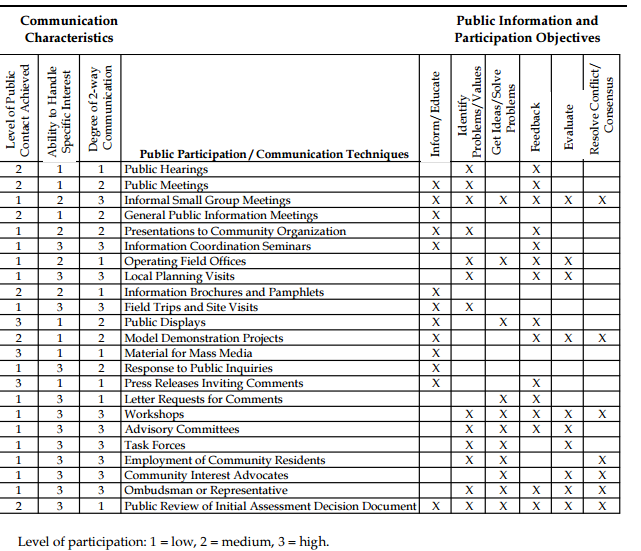 Pg 103